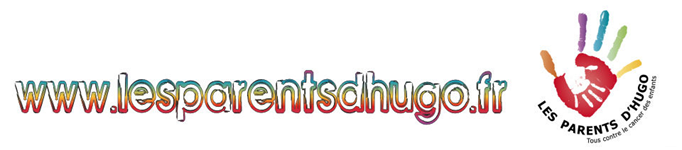 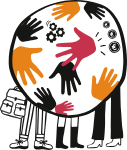 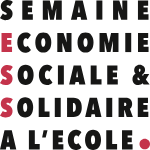 VIDEO 1MCVA1
https://filesender.renater.fr/download.php?token=bac4b283-c062-4264-9e89-4f5fc07bf5fa&archive_format=undefined&files_ids=36555403
AFFICHE CREEE PAR AGATHE 2MRC2
EMISSION RADIO 2MRC2
https://meuse-fm.com/podcasts/lycee-henry-vogt-de-commercy-217/le-lycee-henri-vogt-de-commercy-soutient-l-association-les-parents-d-hugo-les-25-et-29-mars-4107
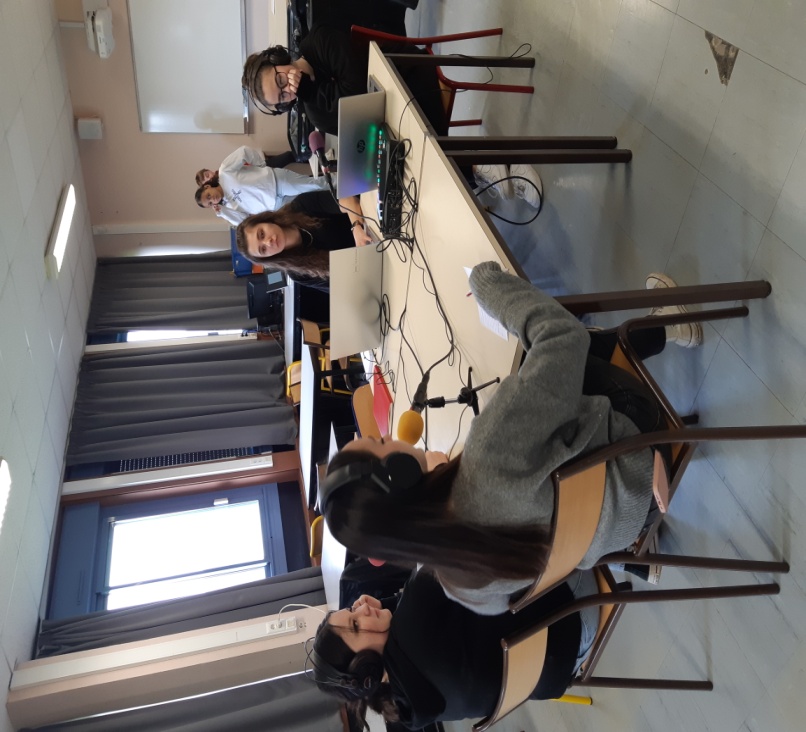 CREATION D’UN QUESTIONNAIRE PAR ERWAN 2MRC1
Nous sommes élèves au lycée Henri Vogt de Commercy. Nous administrons un questionnaire dans le cadre de la semaine de l’ESS (Economie Sociale et Solidaire). 
Notre but est de présenter l’association « Les Parents d’Hugo » et de proposer une action solidaire pour aider cette association en vendant leurs produits dérivés.
Répondre en direct : 
Quelles sont les associations caritatives que vous connaissez ? …………………………………
Connaissez-vous l’association « Les Parents d’Hugo » ?				Oui 	Non
Savez-vous quelle cause défend cette association ?				Oui 	Non
Est-ce que cela vous intéresse de connaitre un peu mieux cette association ?		Oui	Non
Si oui www.lesparentsdhugo.fr
Etes-vous d’accord pour nous communiquer vos coordonnées 
pour vous recontacter si nous faisons d’autres actions ?    				Oui	Non
NOM Prénom :………………………………………………….
Courriel : ……………………………….@........................................ Téléphone : …………
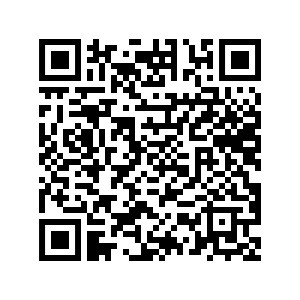 Répondre en scannant le QRCODE
25 mars au marché de COMMERCY
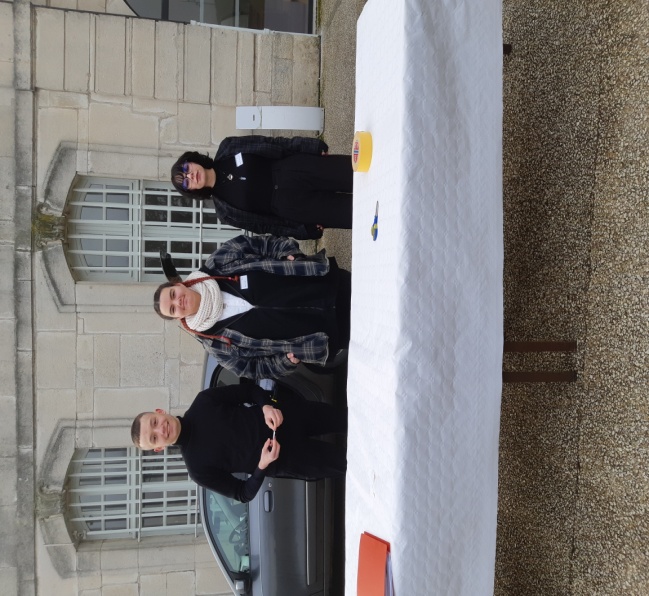 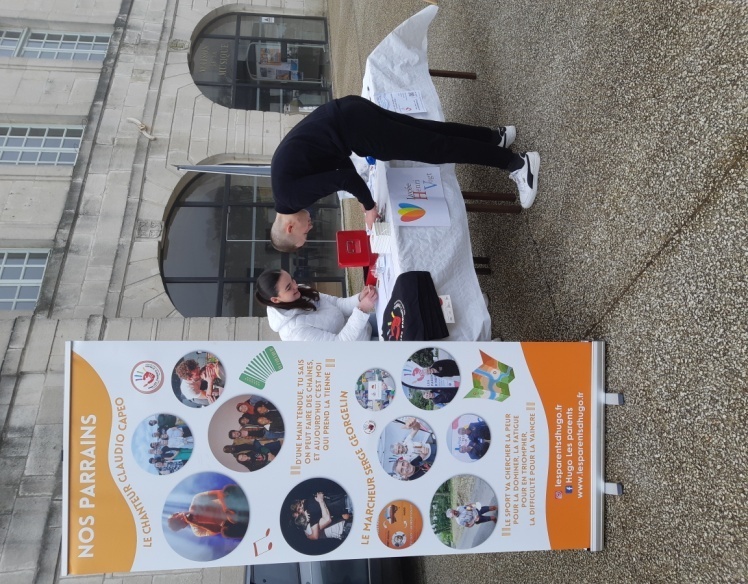 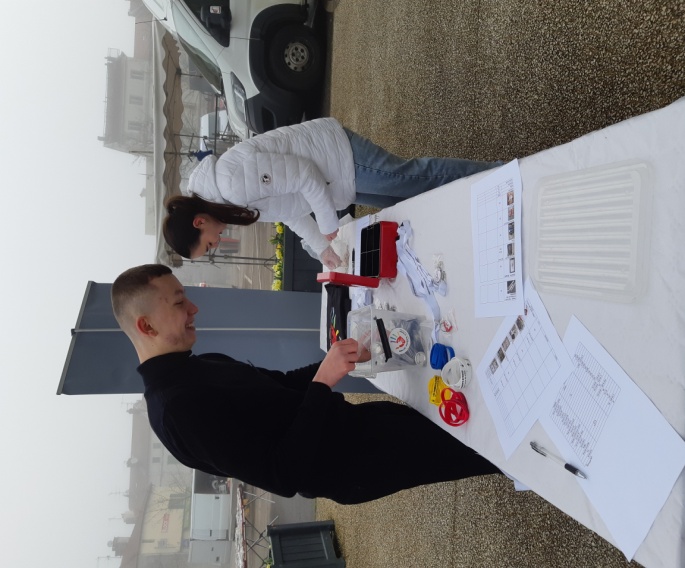 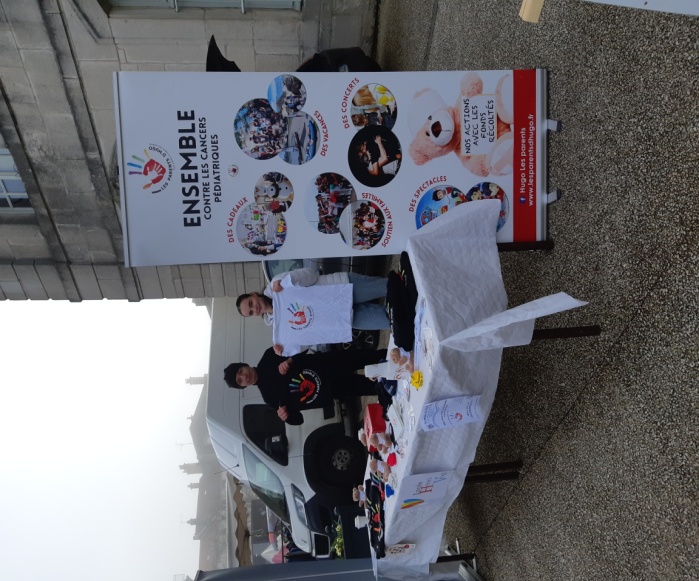 PREPARATION DES PRODUITS POUR LES STANDS
Inventaire
Gestion des stocks
Etiquettes prix
Fond de caisse
Document de caisse ….
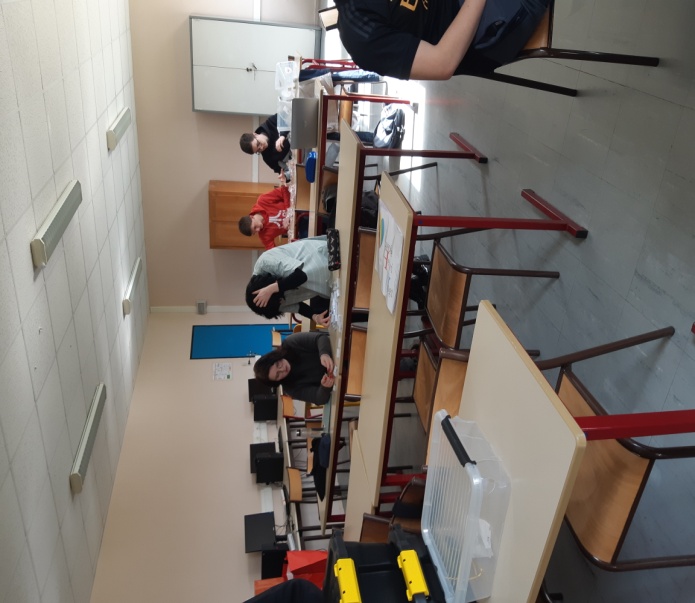 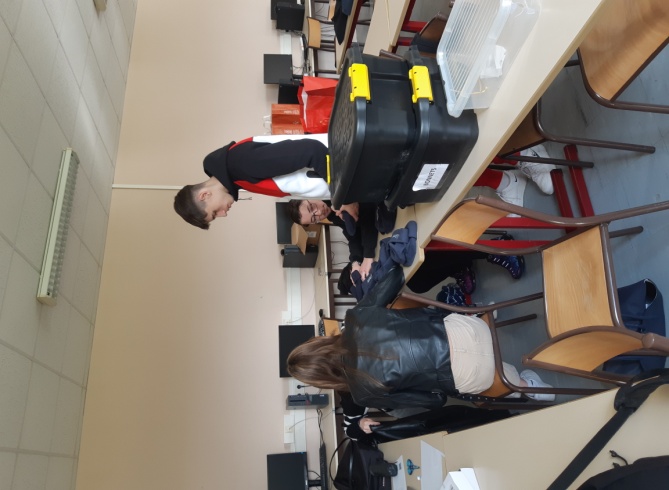 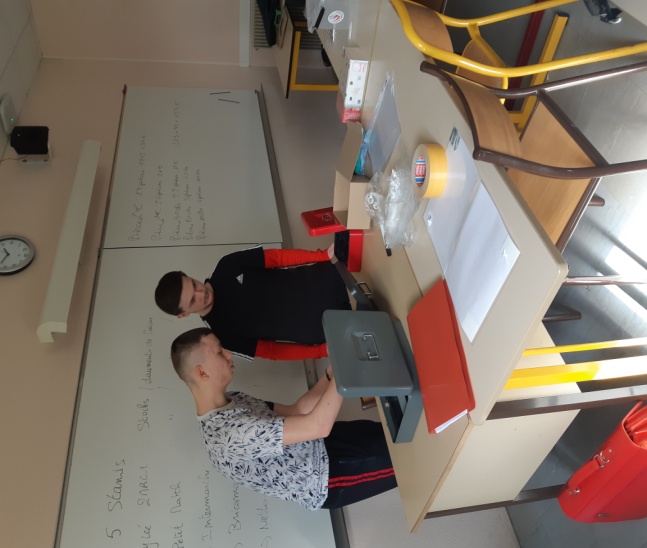 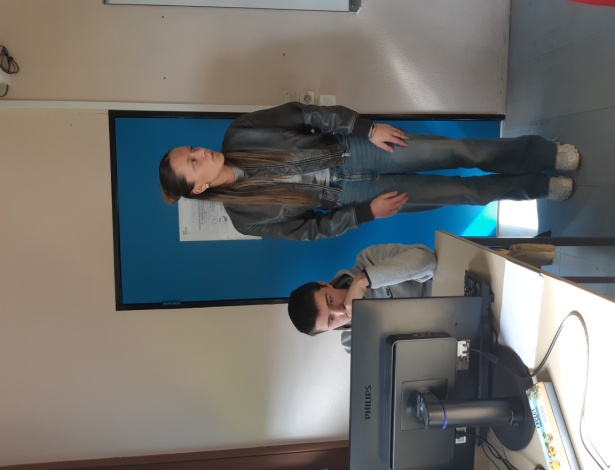 VENDREDI 29 MARS STANDS DANS LES MAGASINS DE COMMERCY  8H A 10h
BRICOMARCHE			INTERMARCHE




NETTO  				MATCH
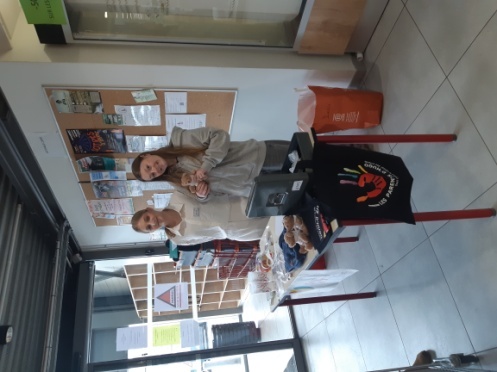 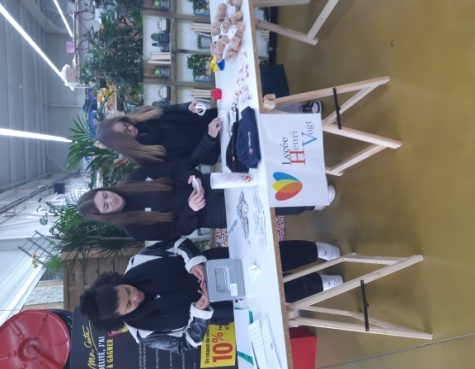 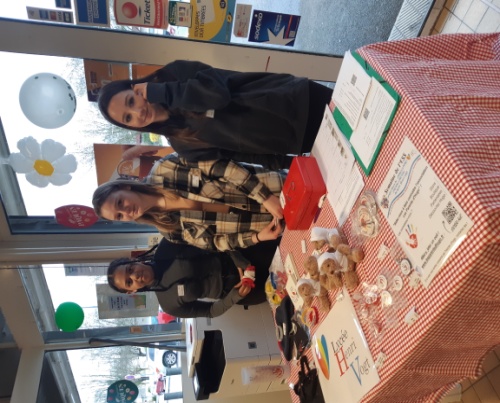 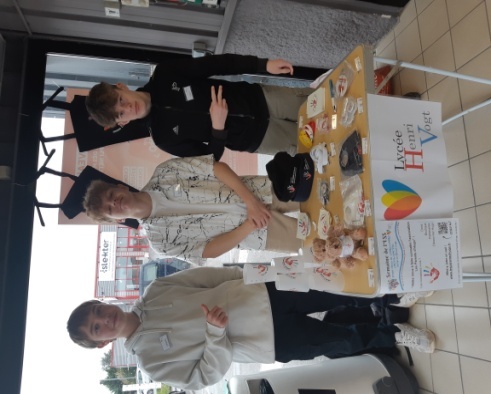 VENDREDI 29 MARS STANDS DANS LES MAGASINS DE COMMERCY  10H A 12h
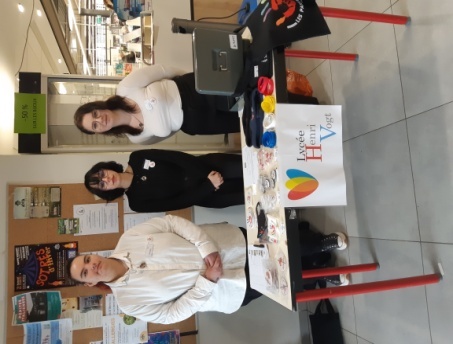 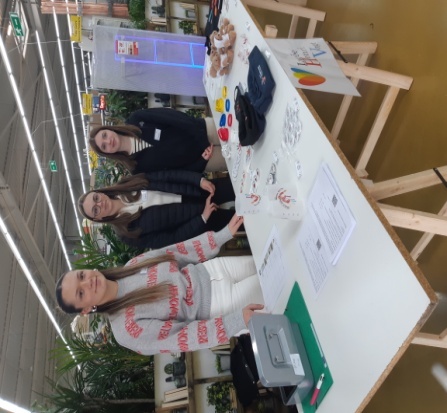 INTERMARCHE
BRICOMARCHE
NETTO
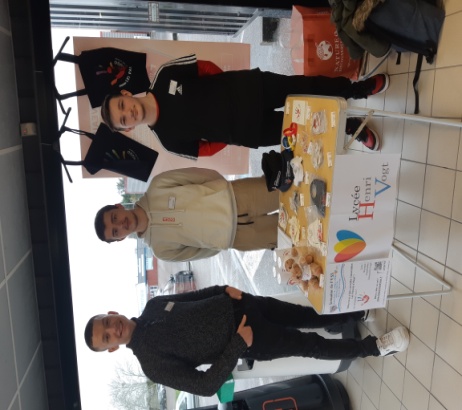 MATCH
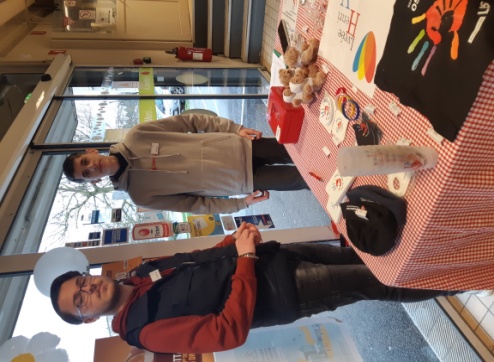 STAND AU LYCEE 2MRC GR3
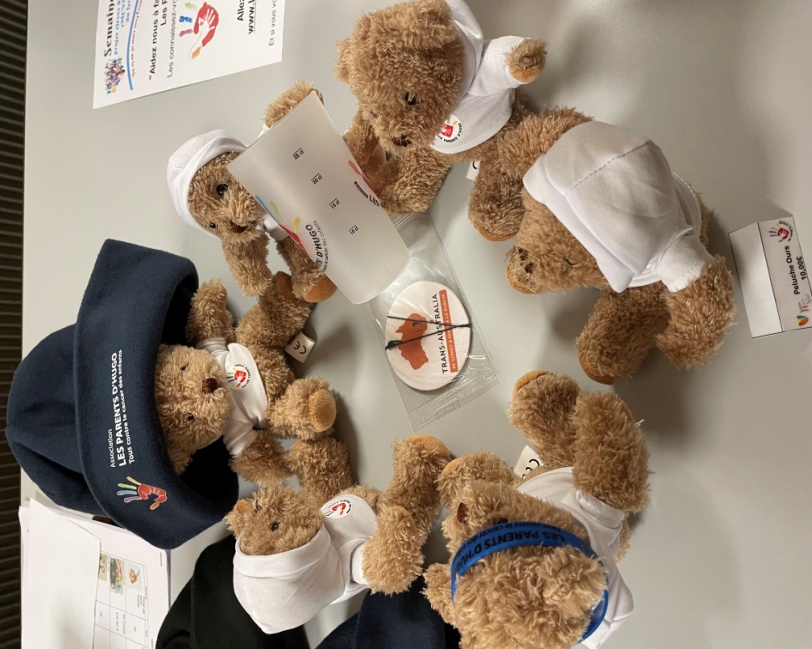 ADMINISTRATION 
DU QUESTIONNAIRE
STEPHANE FLEURS :                   Sophie et Noélie
SAJOU JOUETS :                          Léanne et Fiorenza
LA BOITE A MADELEINES :         Edann et Romain puis Elyna et Ambre
LA LIBRAIRIE COMMERCIENNE : Agathe et Emile
MARDI 2 AVRIL BILAN 2MRC GR1
INVENTAIRE
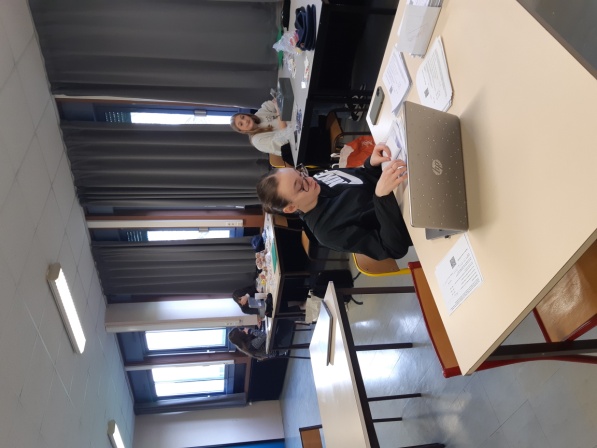 ANALYSE DES QUESTIONNAIRES
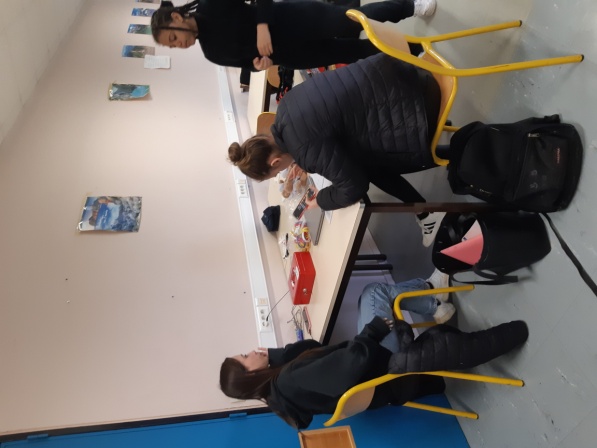 COMPTE 
FINANCIER